Тема вебинара
«Уроки в начальной школе с Google форм»
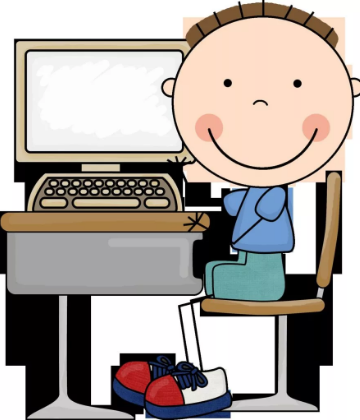 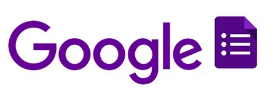 Анушенкова Юлия Ивановна, 
учитель начальных классов МБОУ СОШ №1  г.Великие Луки
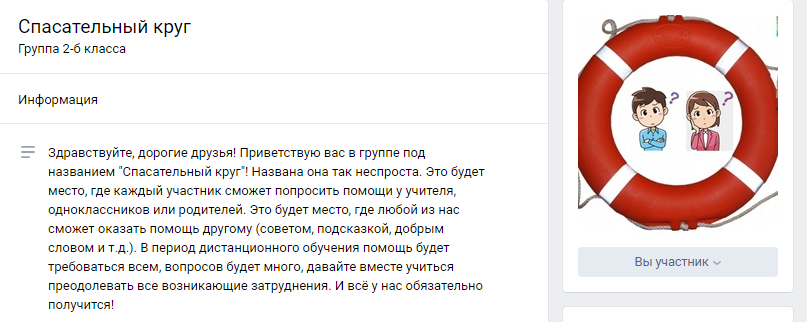 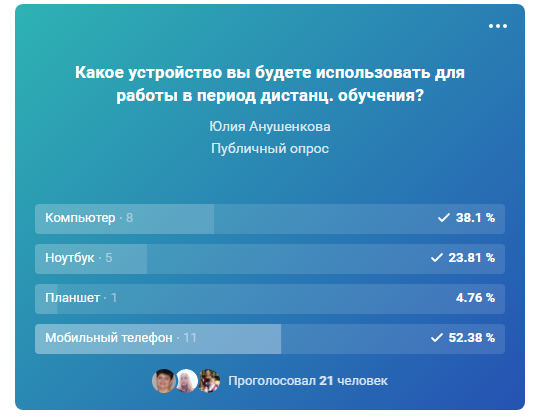 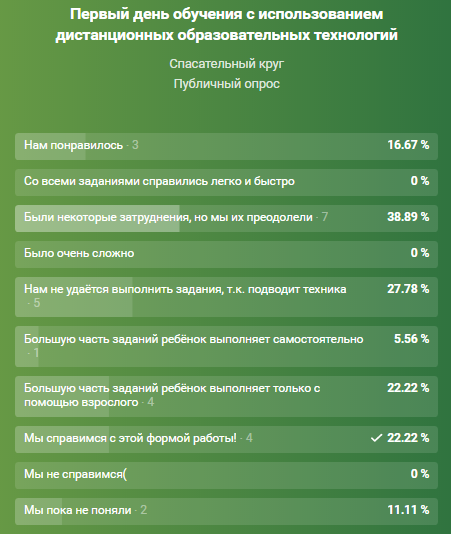 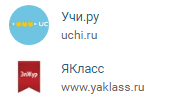 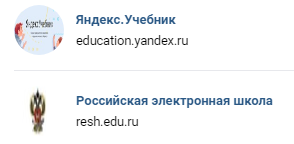 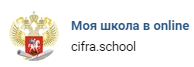 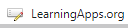 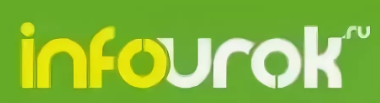 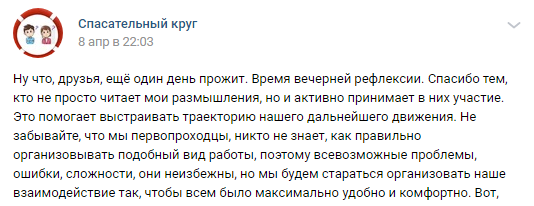 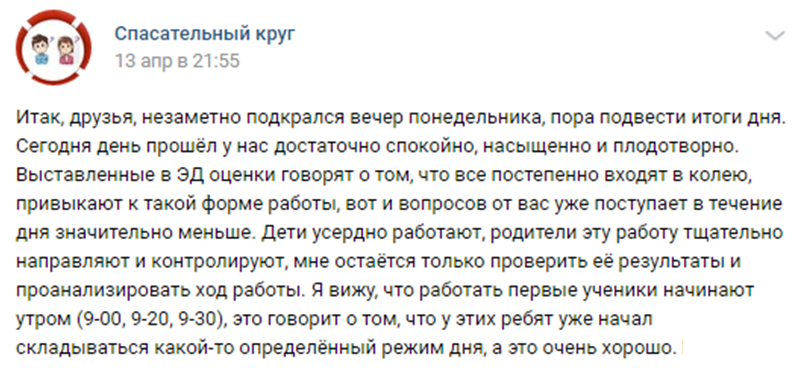 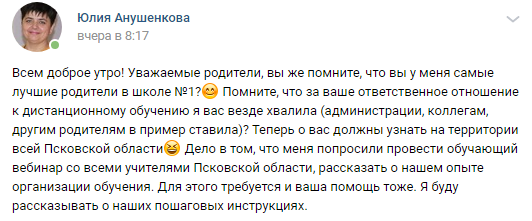 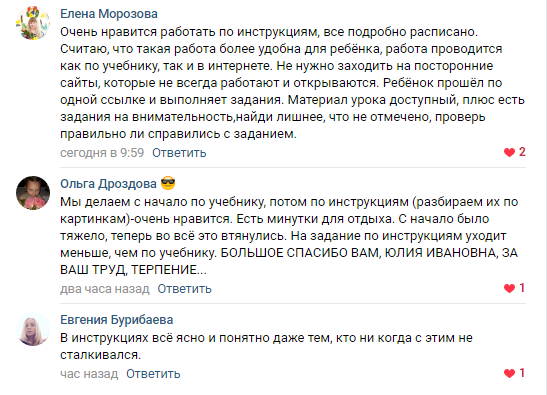 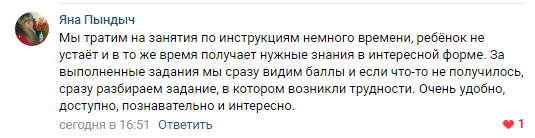 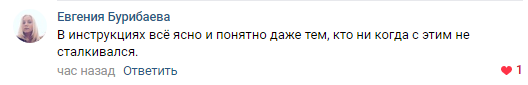 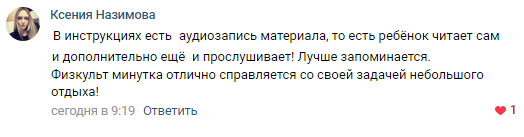 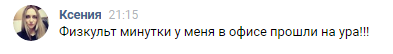 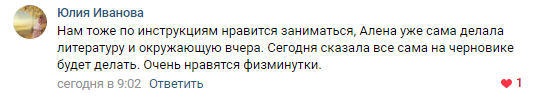 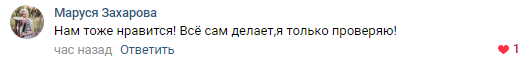 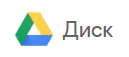 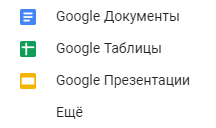 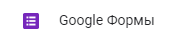 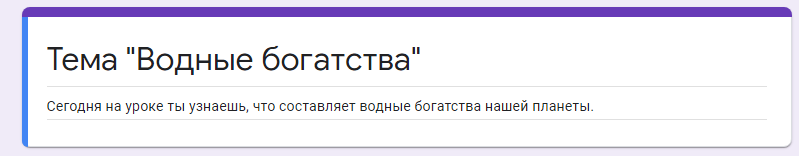 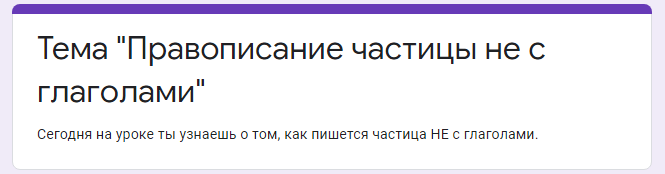 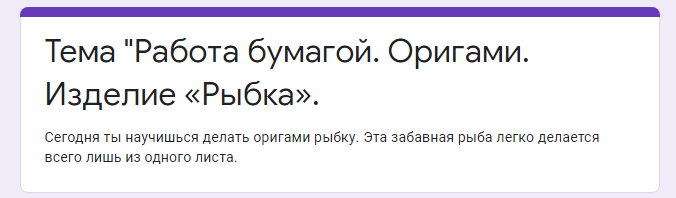 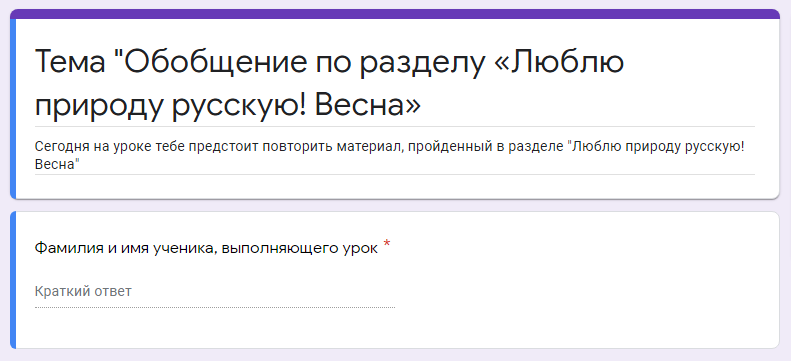 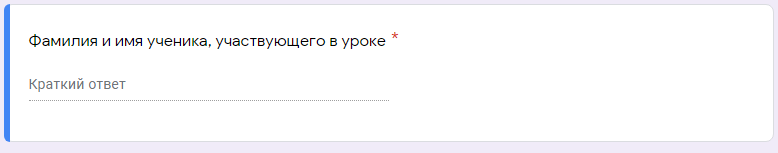 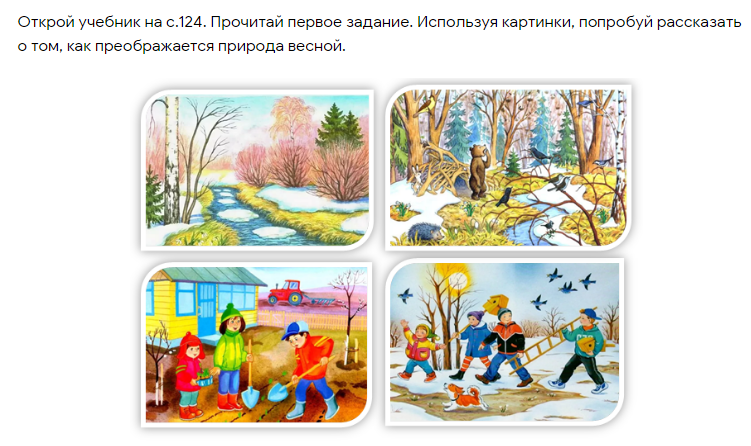 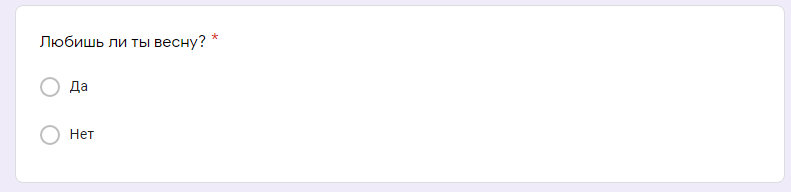 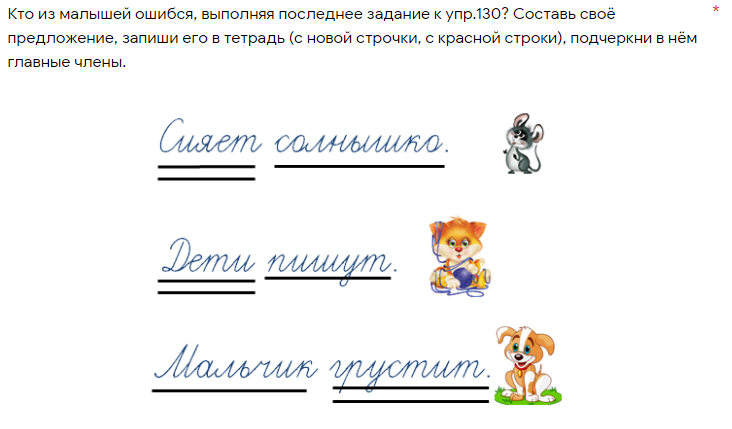 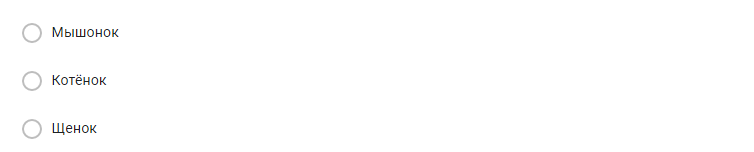 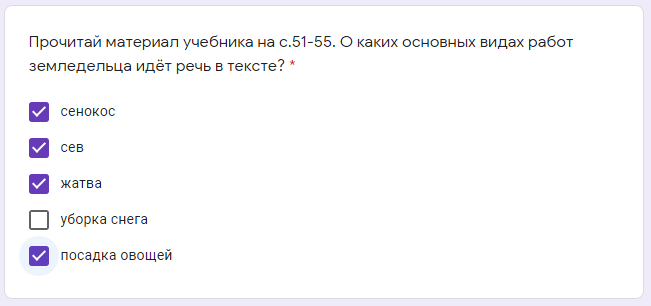 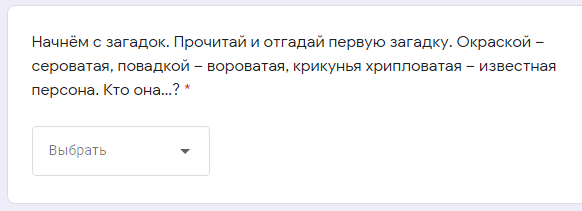 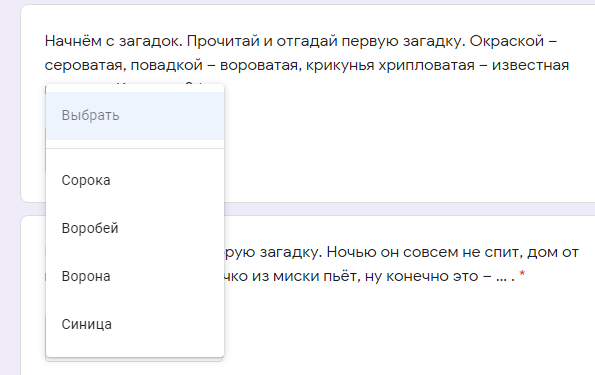 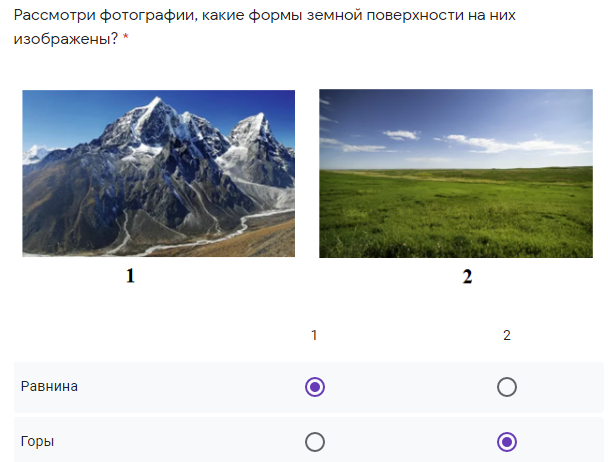 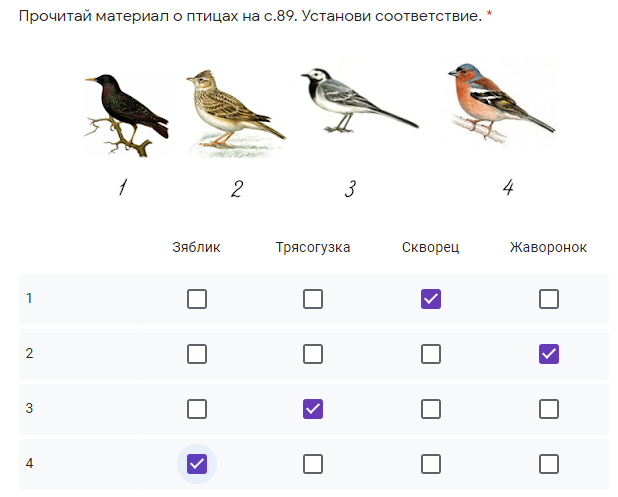 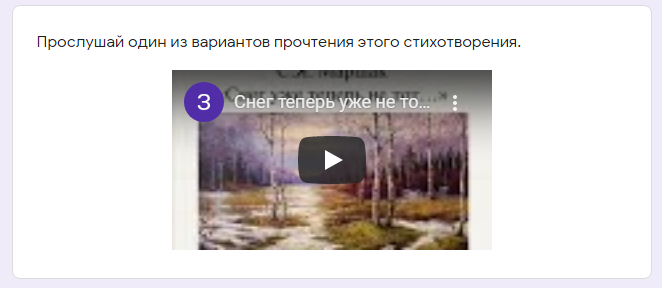 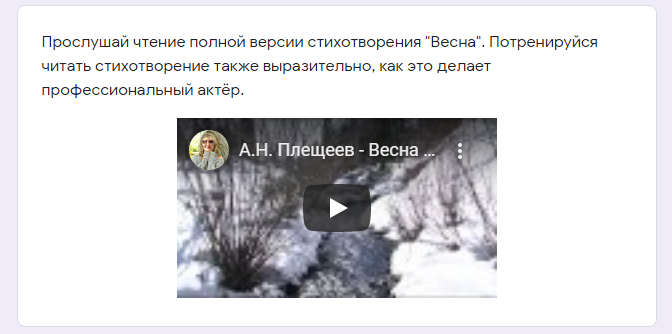 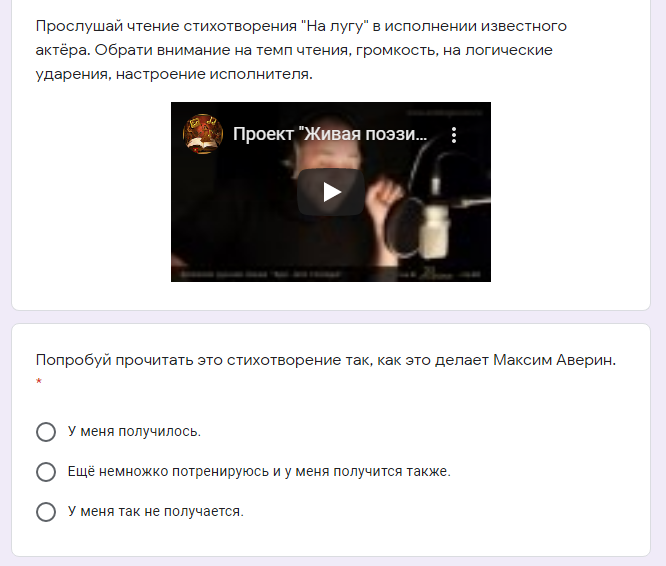 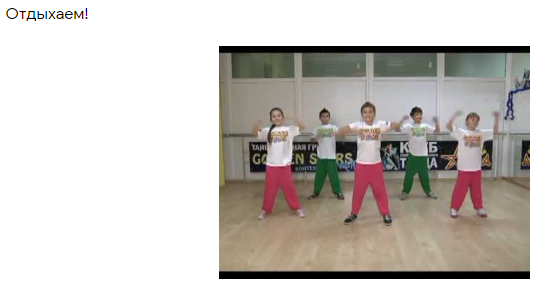 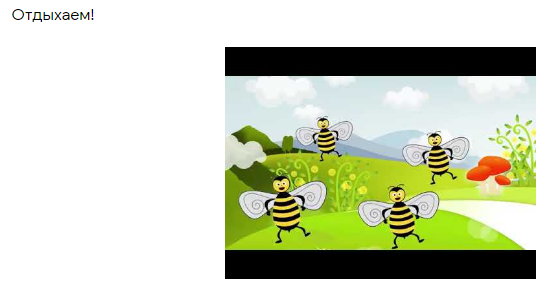 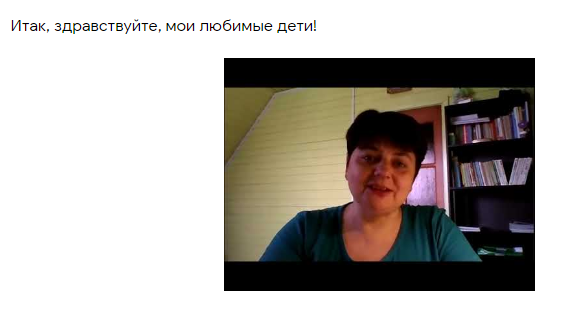 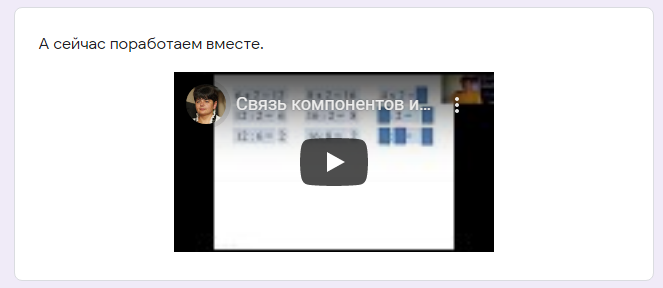 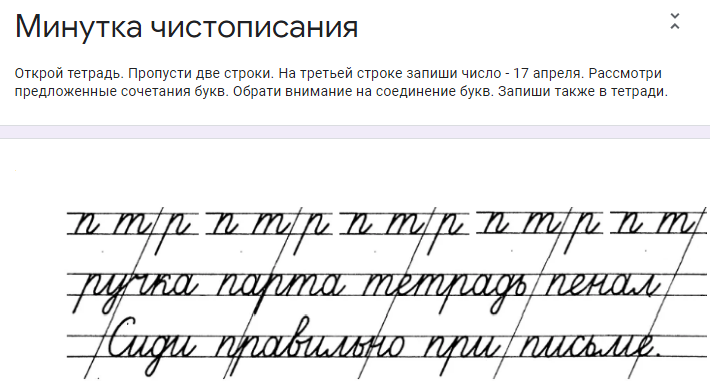 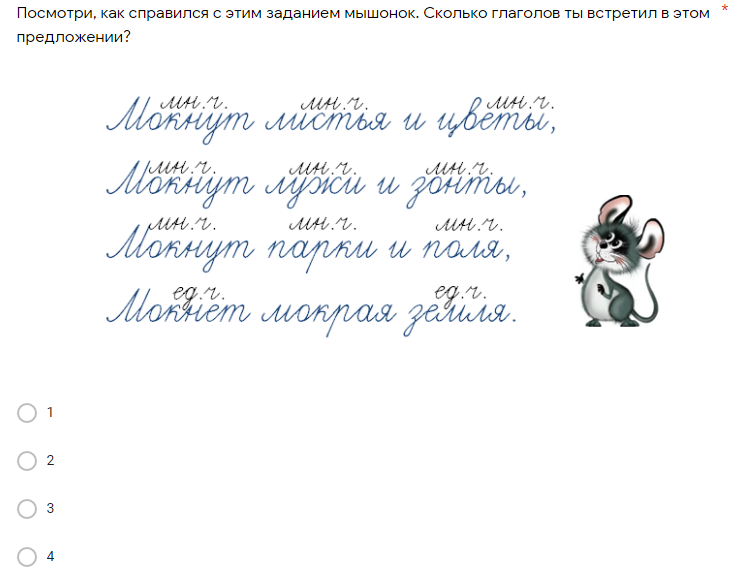 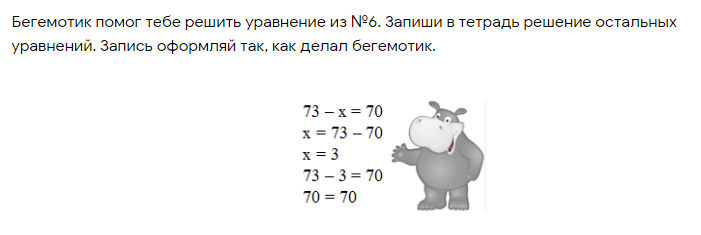 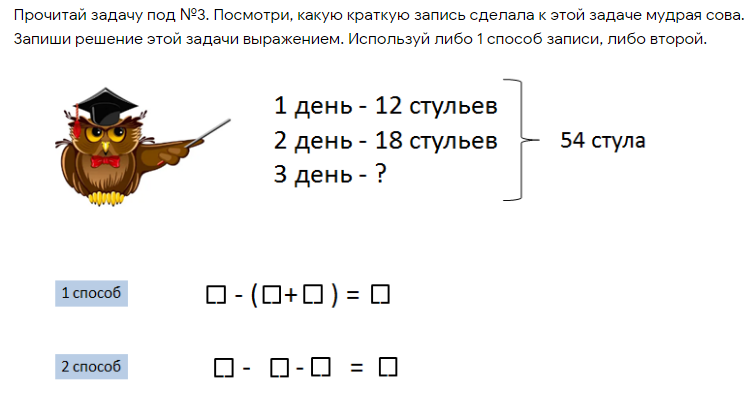 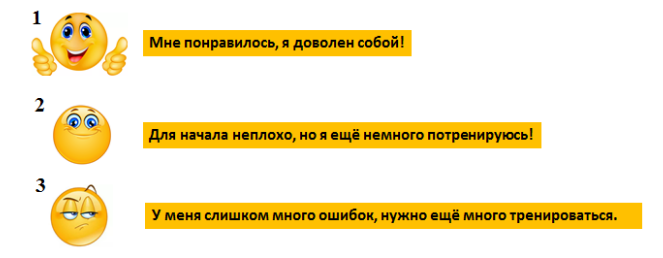 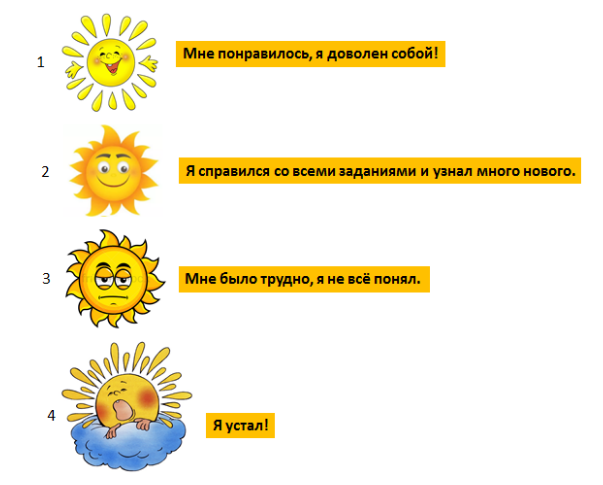 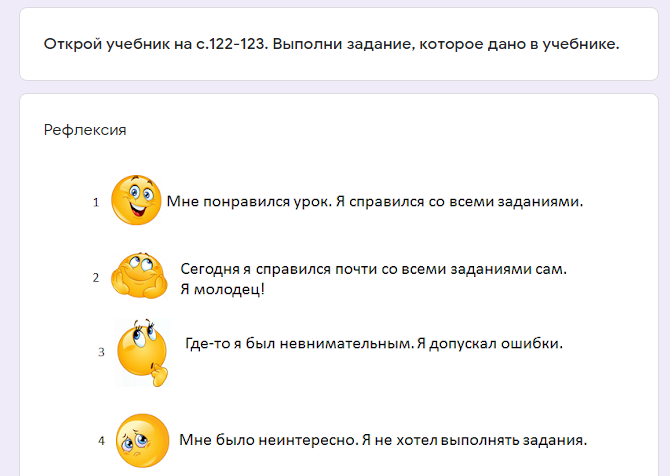 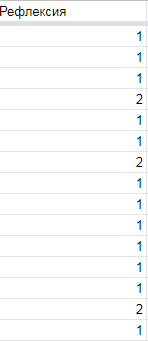 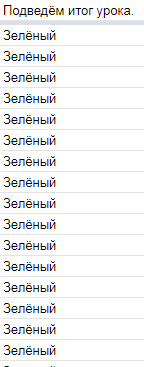 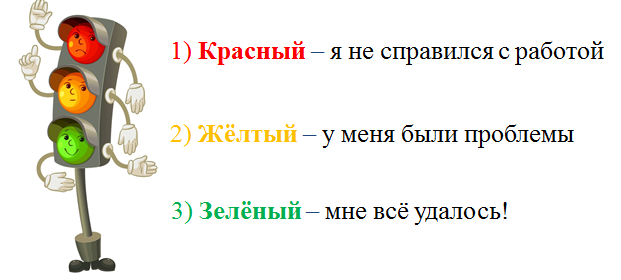 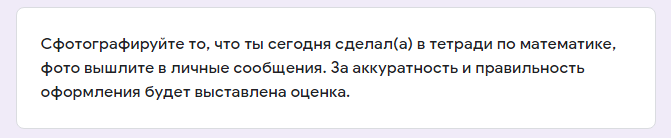 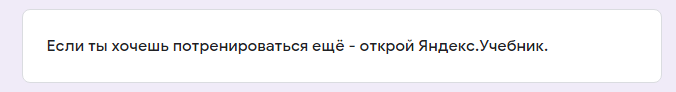 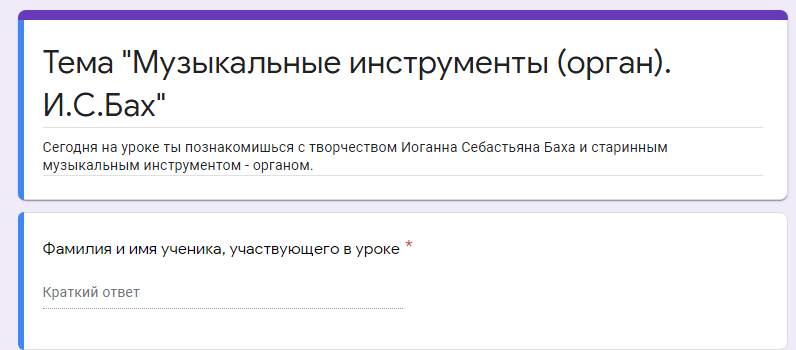 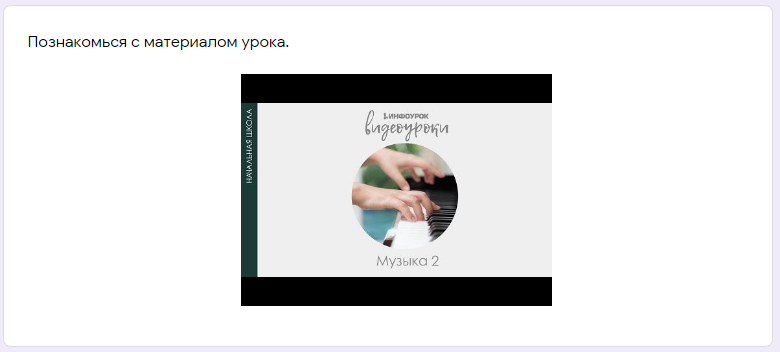 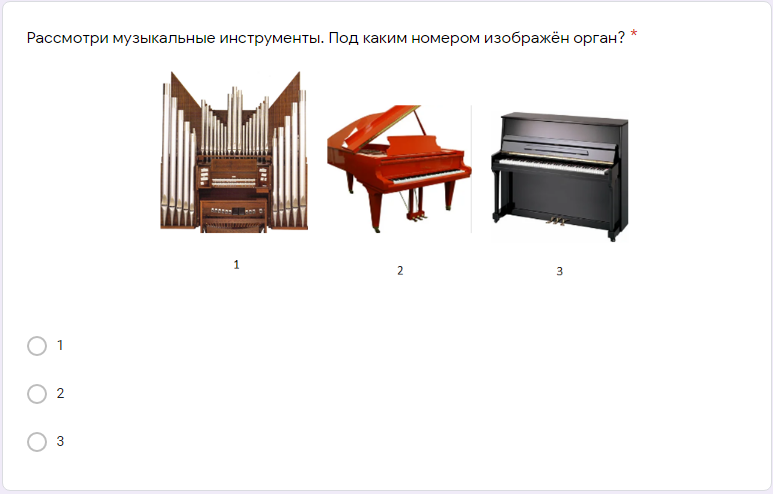 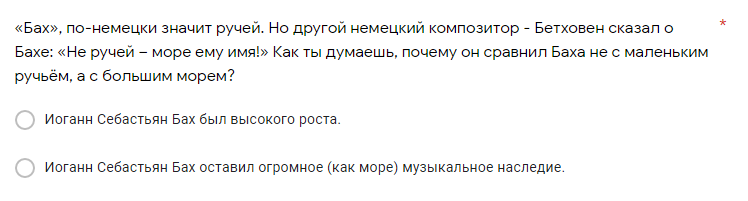 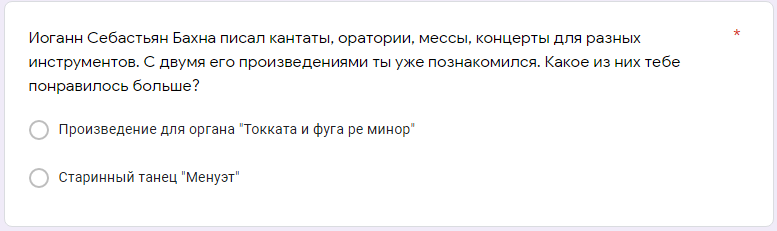 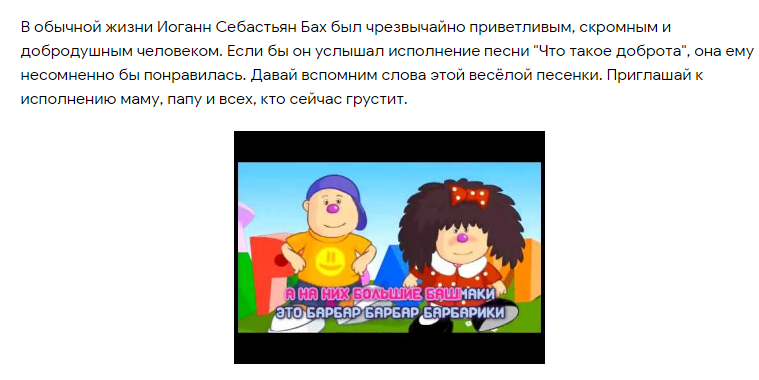 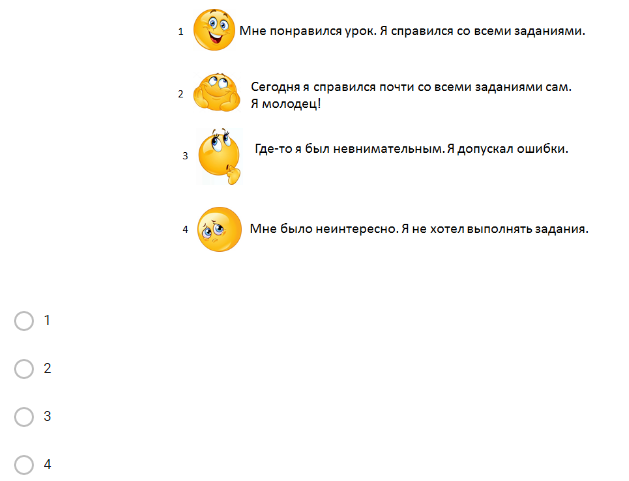 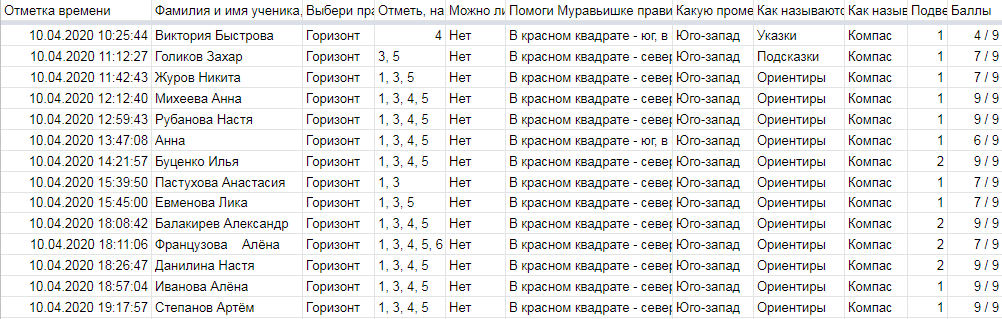 Тема «В гости к весне»  - https://forms.gle/Uu7k6At5W9B1r71L7

Тема «Обобщение по разделу «Люблю природу русскую. Весна» - 
https://forms.gle/rGTUgbnwr3eJYh9T7

Тема «Что такое имя прилагательное» - https://forms.gle/jVnkZofV21QUBmXJ7

Тема "Звучит нестареющий Моцарт. Симфония №40« - https://forms.gle/bAzwdkQ3XPesmiy48
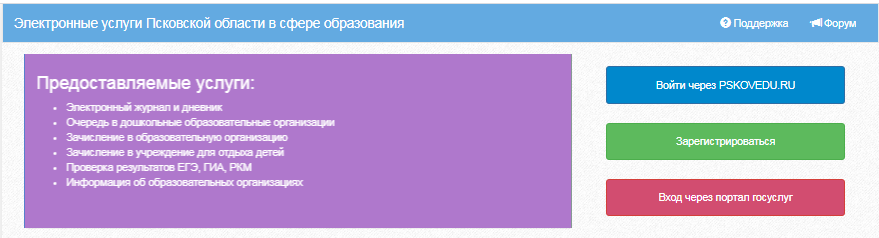 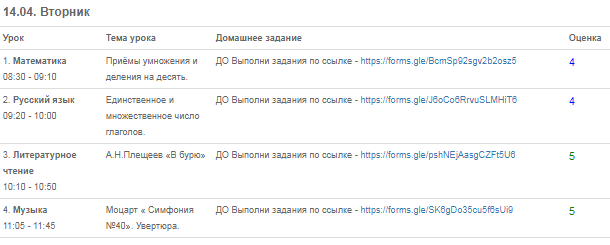 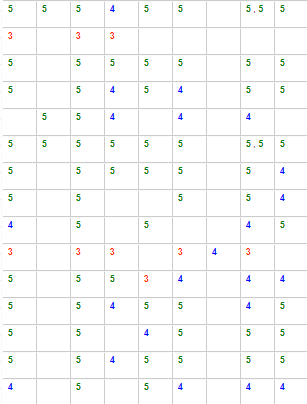 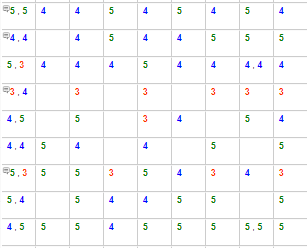 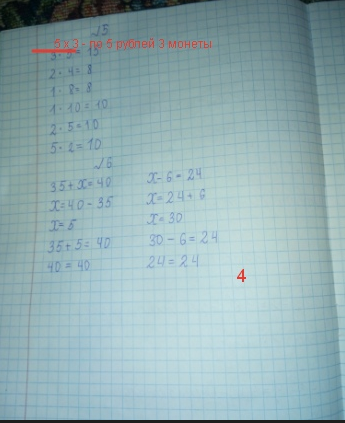 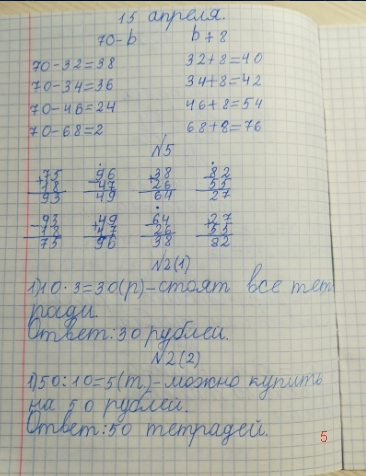 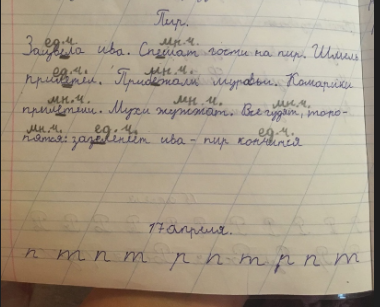 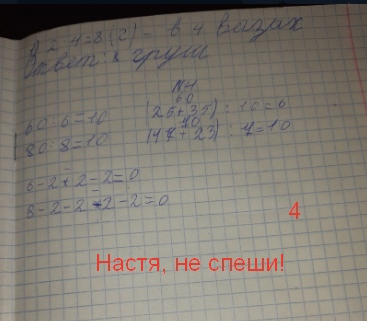 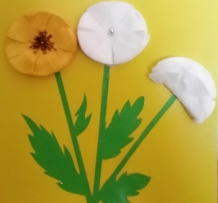 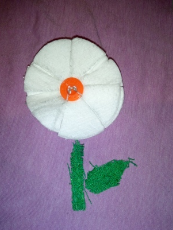 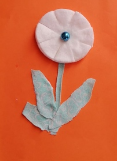 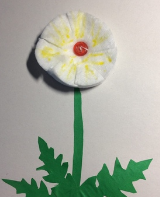 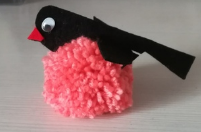 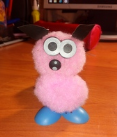 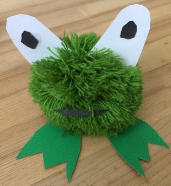 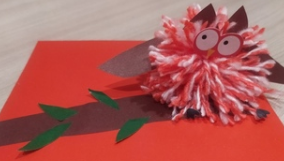 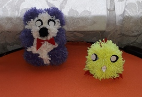 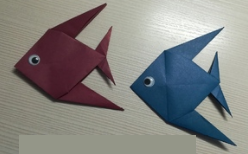 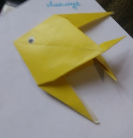 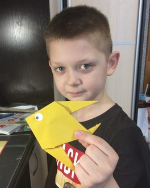 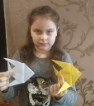 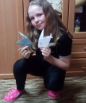 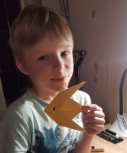 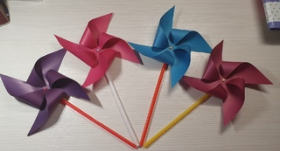 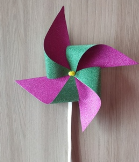 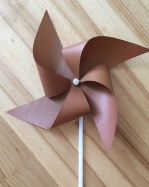 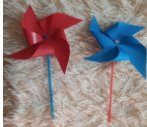 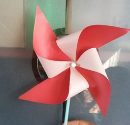 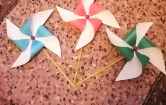 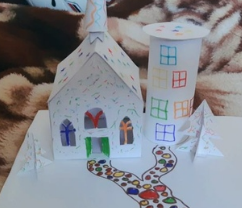 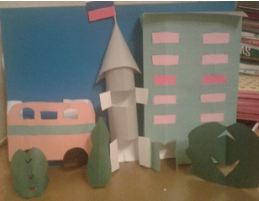 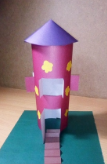 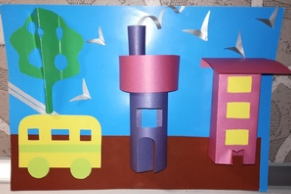 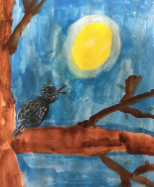 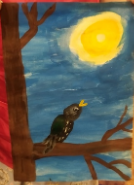 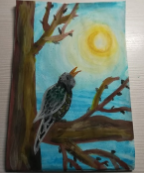 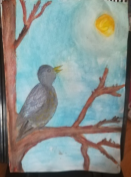 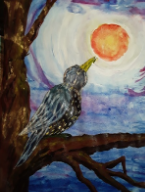 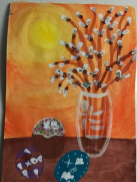 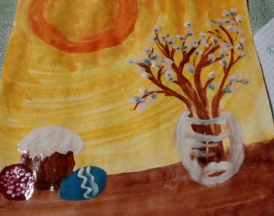 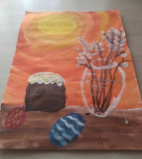 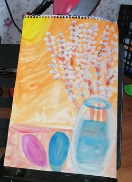 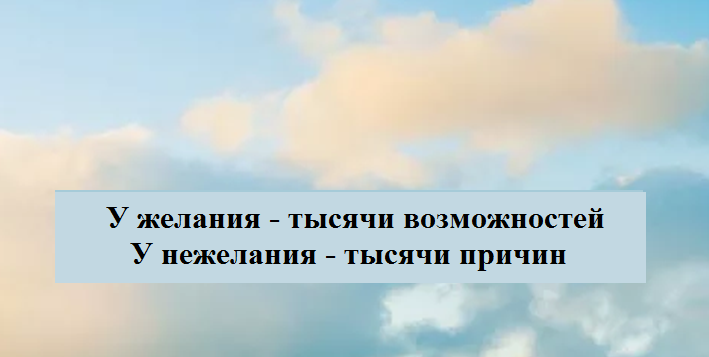 Спасибо за внимание!